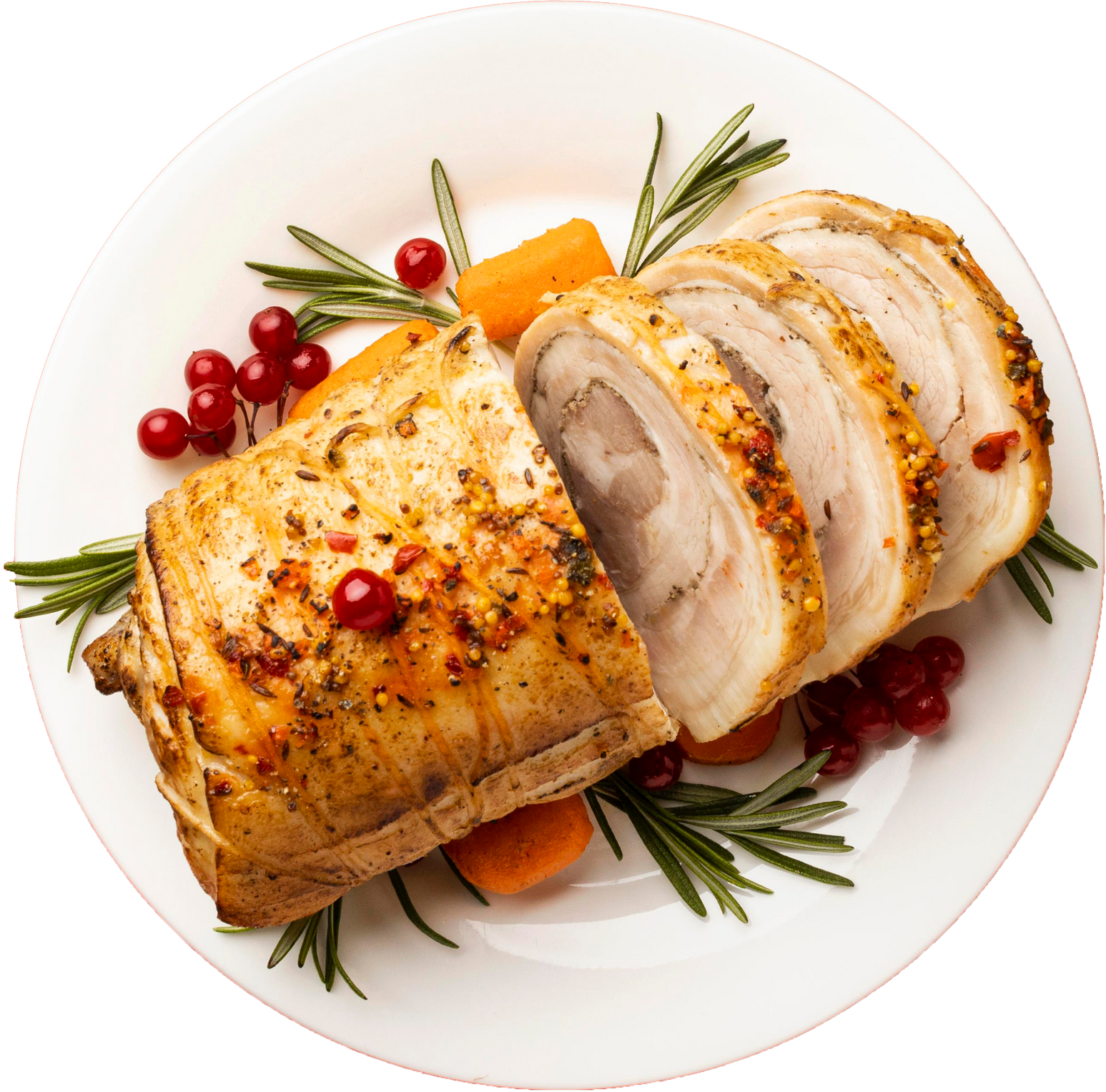 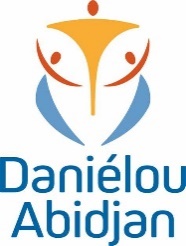 MENU QUOTIDIEN 
GSMD
DEJEUNER
SEMAINE  DU  16 AU 20 DECEMBRE   2024
LUNDI
MARDI
MERCREDI 3
JEUDI
VENDREDI
Plat

POULET SAUCE LEGUMES

Garniture

COUSCOUS

Dessert

PASTEQUE
Plat

THON FRIT YASSA


Garniture

RIZ AU CURRY

Dessert

ANANAS
Plat

CHOUKOUYA DE POULET

Garniture

ATTIEKE

Dessert


ORANGE
Plat

BŒUF HACHE

Garniture

LASAGNES

Dessert

FLAN